Жорес Алферов – учёный, открывший миру путь в электронную эру
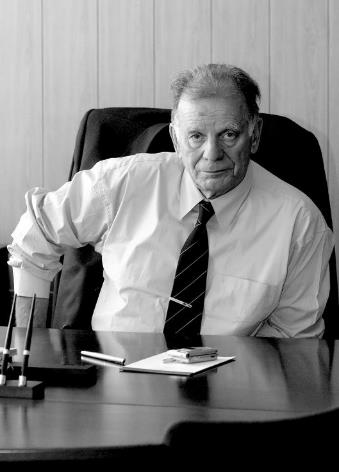 Проект выполнил студент группы ТОР17
Корнеенков Даниил
Руководитель Тимс Е.О.
Смоленск, 2022 г.
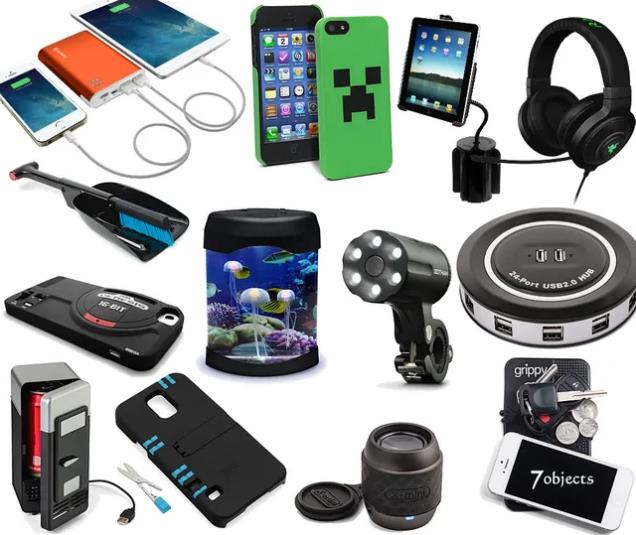 У каждого современного человека в кармане лежит сотовый телефон. Он ездит по навигатору, пользуется Интернетом, расплачивается пластиковой картой. И даже не догадывается, что всё это стало возможным благодаря изобретениям Жореса Алфёрова.
Цель проекта: выяснить, каким был русский учёный, открывший миру путь в электронную эруДля достижения цели были поставлены следующие задачи:1.  Изучить биографию Ж. Алфёрова2.  Изучить его открытия, ставшие основой для создания современных электронных устройств 3.  Проанализировать, что сделал для человечества этот выдающийся учёный
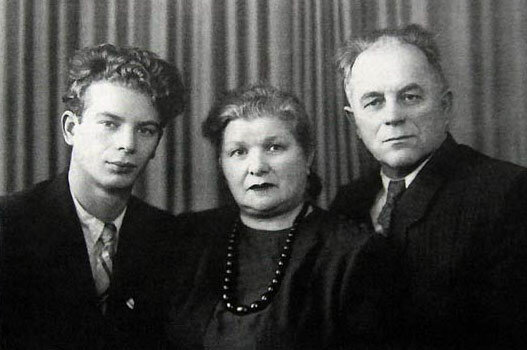 Будущий учёный родился 15 марта 1930 г. в белорусском городе Витебск. Родители - Анна Владимировна Резенблюм и Иван Карпович Алферов назвали сына  в честь Жана Жореса, лидера французской социалистической партии.
В 1947 г. Жорес окончил школу в Минске с золотой медалью и по совету своего учителя физики поступил в Белорусский политехнический институт на энергетический факультет. 
Через 2 года он перевёлся в Ленинградский электротехнический институт,  который успешно окончил в 1952 г.
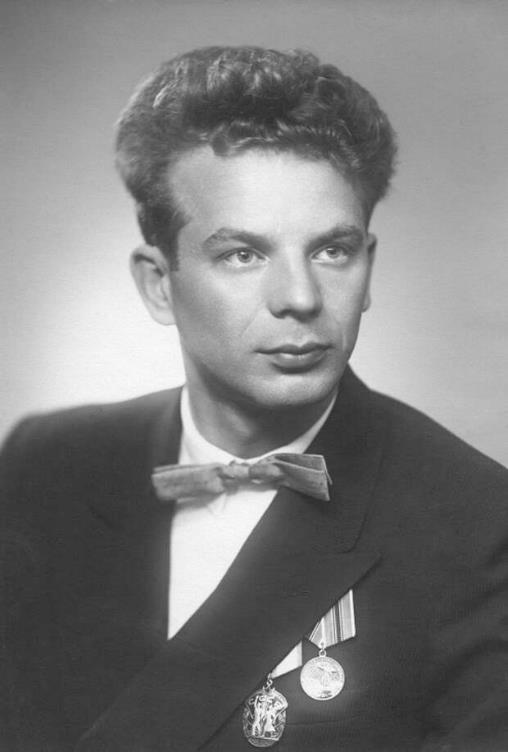 С 1953 года Жорес Иванович работал научным сотрудником в Физико-техническом институте имени А. Ф. Иоффе, где принимал участие в разработке первого советского транзистора, занимался исследованием свойств наноструктур и гетероструктур (из нескольких полупроводниковых материалов). В 1961 г. защитил кандидатскую диссертацию
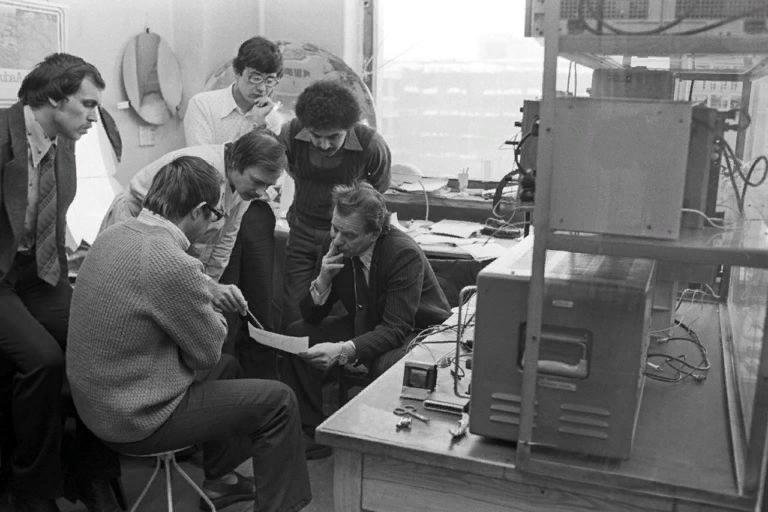 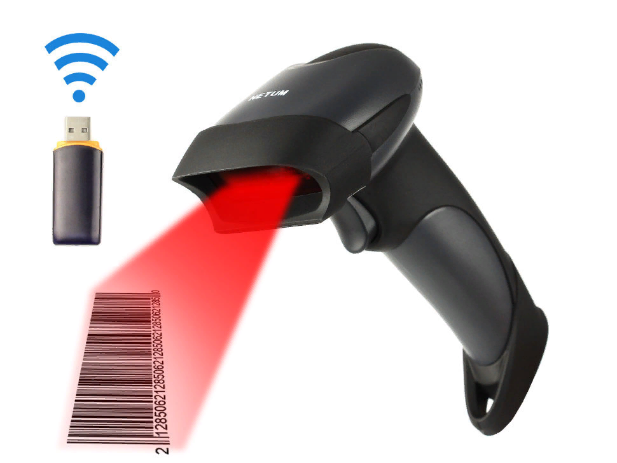 В 1963 году он одним из первых на планете создал полупроводниковый лазер.
Этот лазер сейчас используется повсюду: в принтерах, сканерах штрих-кода, охранных системах, для передачи сигнала по оптоволокну, а также в хирургии и стоматологии.
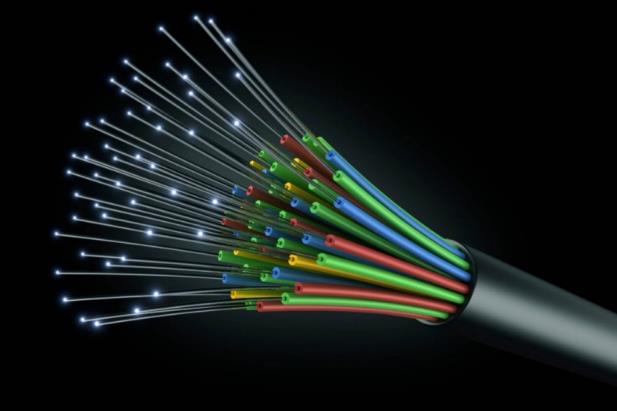 С середины 60-х годов Жорес Иванович изучал искусственные кристаллы. В 1970г в его лаборатории  появились первые в мире солнечные батареи. Их устанавливали на спутники и орбитальную станцию «Мир».
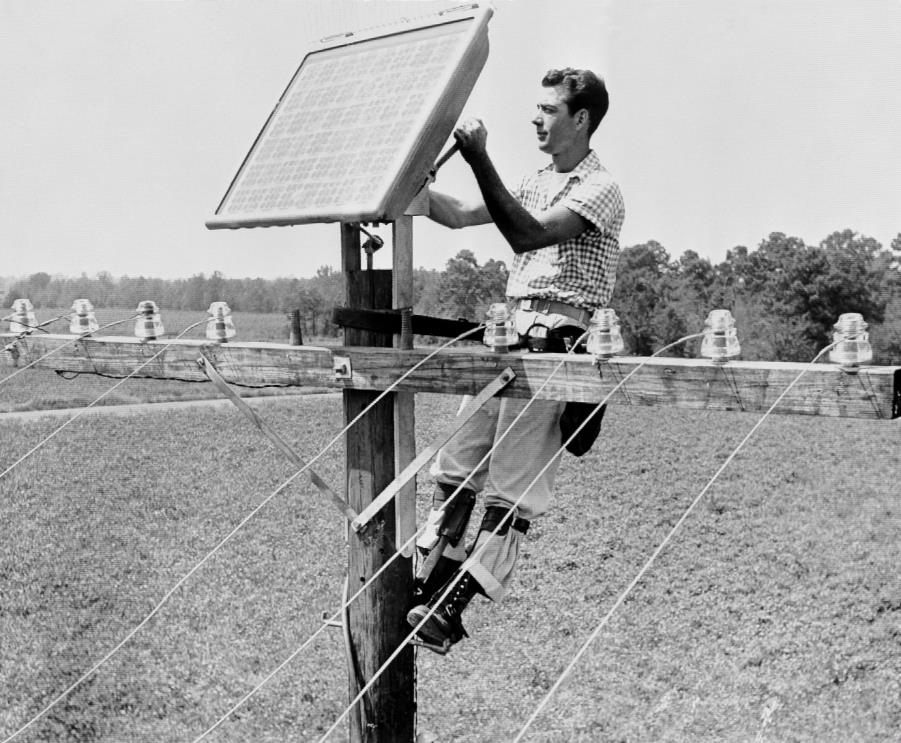 В 1970 Алферов защитил докторскую диссертацию, а в 1972 г. стал профессором ЛЭТИ.
Алферов успевал совмещать прикладную науку и преподавательскую работу. Он писал научные труды и статьи. Еще возглавлял кафедру оптоэлектроники 
и сам занимался отбором талантливых студентов. Ежегодно читал лекции под названием «Физика и жизнь» для школьников.
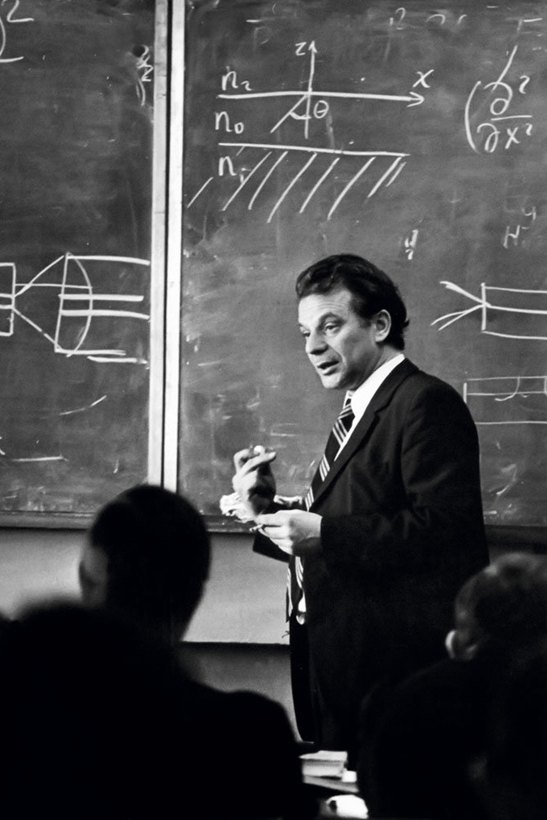 В 1979 г. Жорес Иванович был избран Академиком АН СССР, в1984 г. - удостоен Государственной премии СССР. Он автор более пятисот научных работ, трех монографий и пятидесяти изобретений .
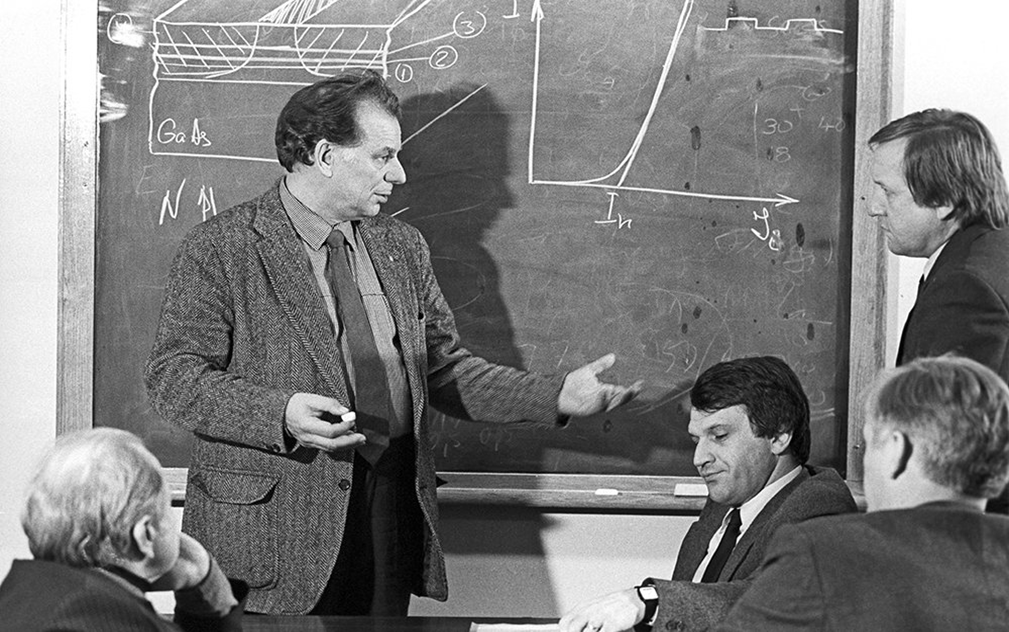 В 2000 г. Жорес Алферов получил Нобелевскую премию по физике за разработки в области быстродействующих транзисторов и лазеров. Всю полученную сумму - $230 тыс. - он потратил на создание в России фонда поддержки образования и науки среди молодежи.
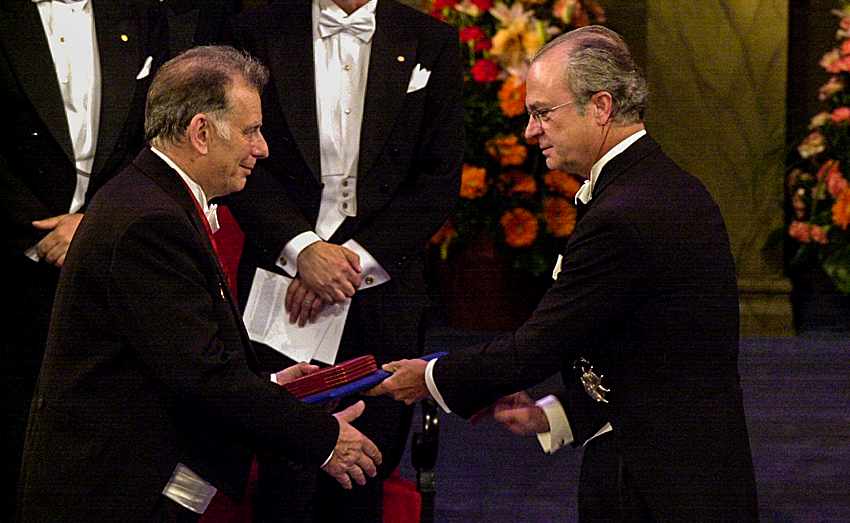 Свою первую награду — орден «Знак Почёта» — Жорес Иванович получил ещё в 1959 году за германиевые силовые выпрямители тока для подводных лодок. Позже он был награждён Орденами Ленина, Октябрьской революции, Трудового Красного знамени и четырьмя Орденами «За заслуги перед Отечеством».
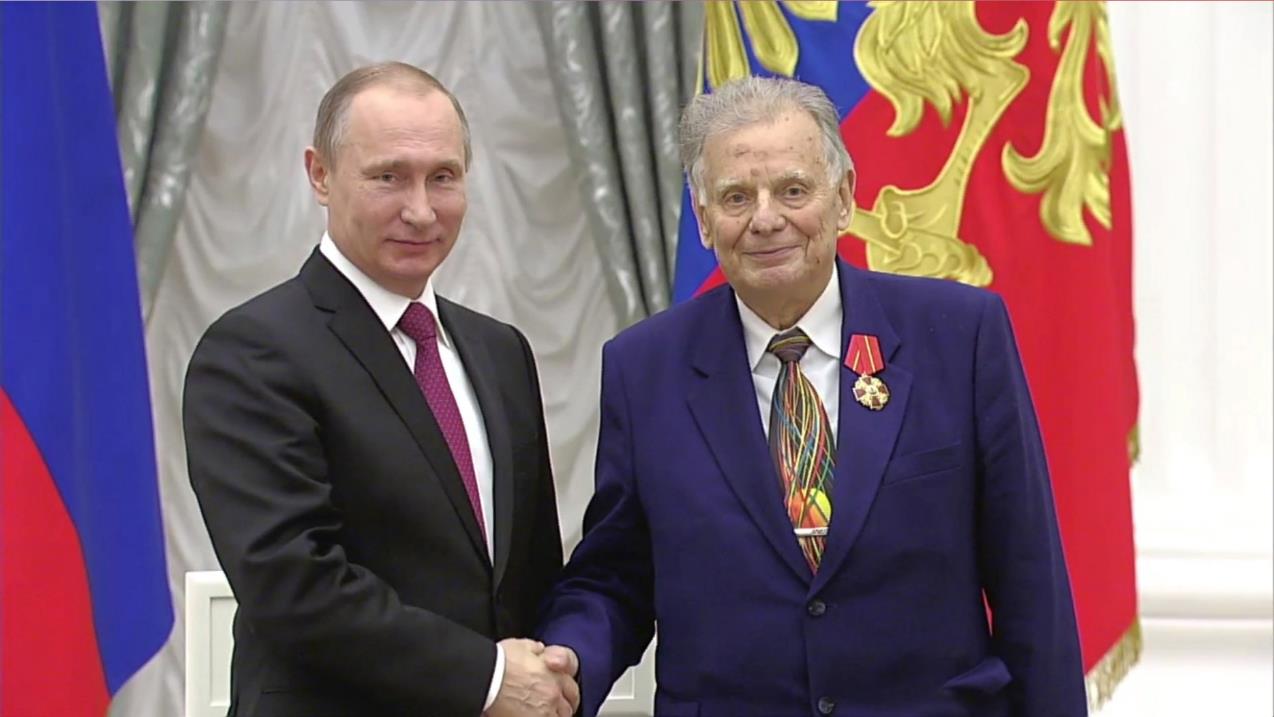 Сразу после создания в 2010 г. Инновационного центра «Сколково» Алферов был назначен его научным руководителем. Жорес Иванович выступал за то, чтобы научный совет «Сколково» собирался не только на территории центра, но и в университетах как российских, так и зарубежных — для сравнения условий и увеличения связей.
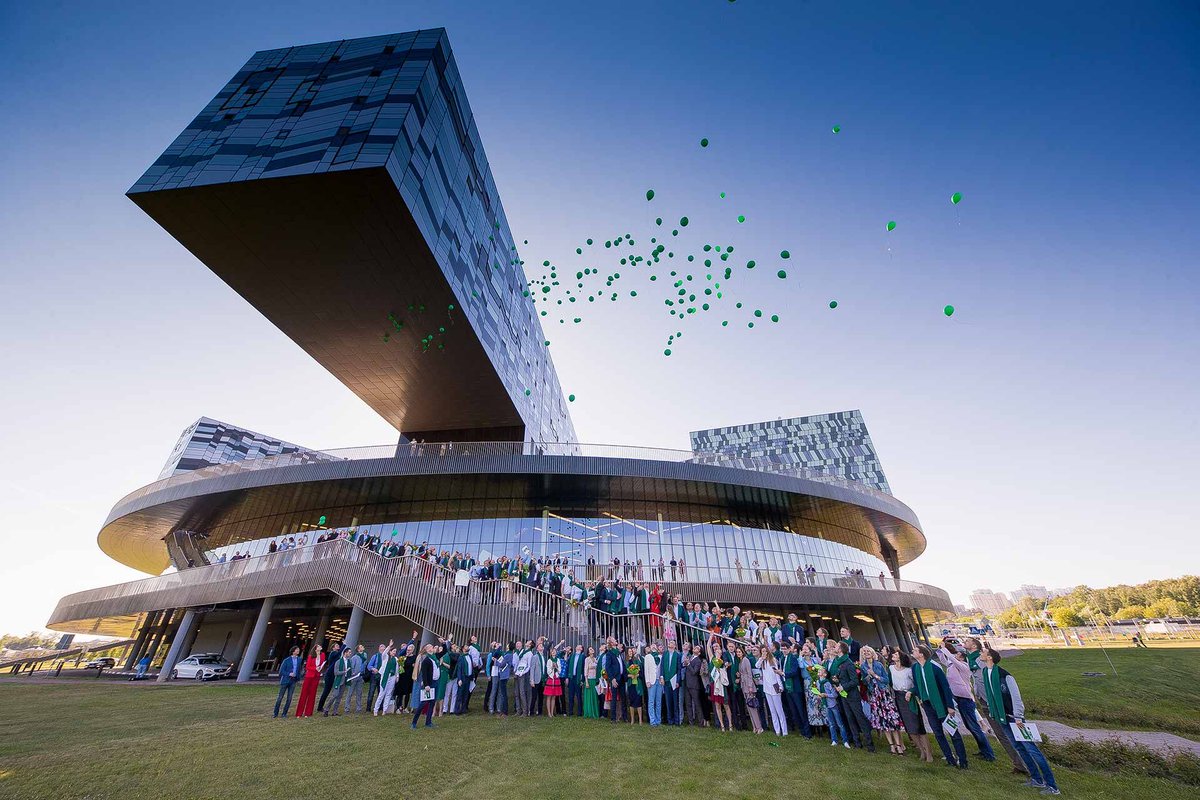 С 1995 г. Жорес Иванович работал в комитете по науке и образованию Государственной думы, где открыто высказывал своё мнение. Он называл положение науки в России ужасающим и отстаивал права РАН на самоуправление и достойное финансирование. 
Ученый считал, что государство должно обеспечивать граждан бесплатной медициной, образованием и жильем, а в противном случае эта структура бесполезна.
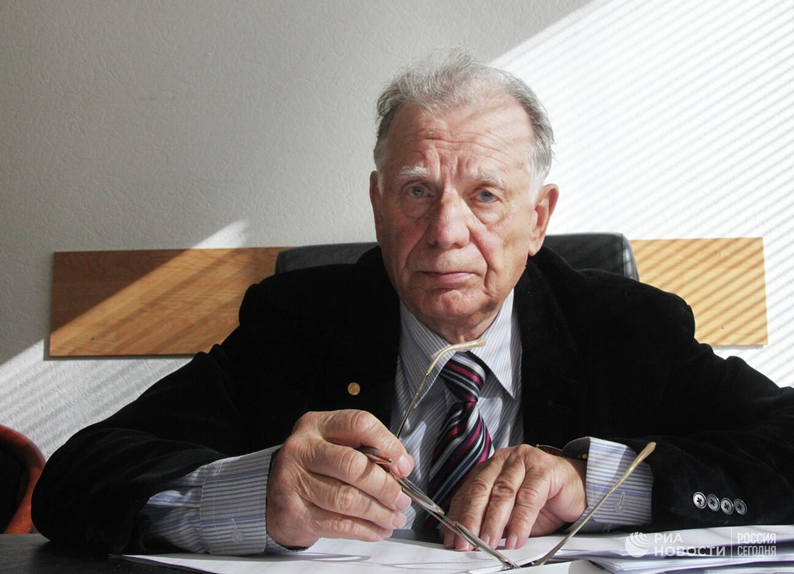 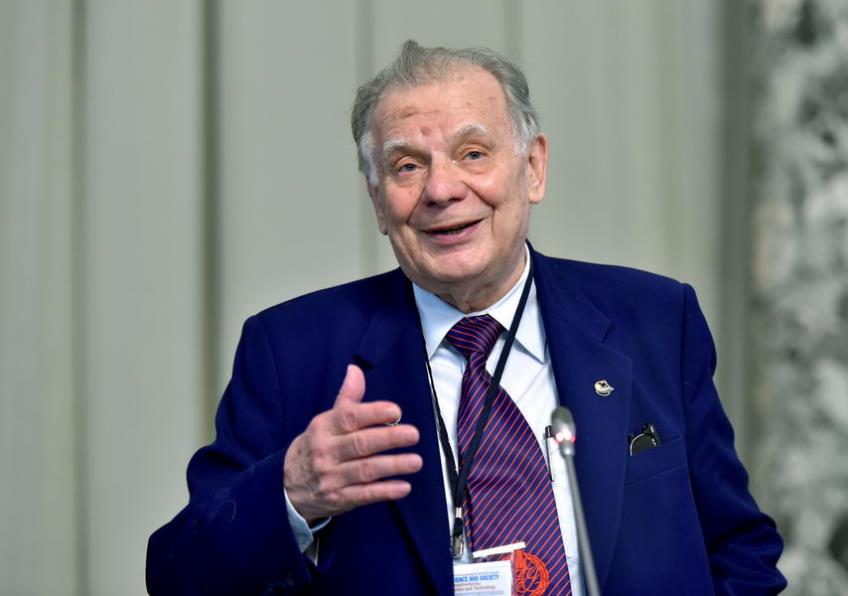 Жорес Алфёров говорил: «Будущее России – это наука и технологии, а не распродажа сырья. И будущее страны не за олигархами, а за кем-то из моих учеников». Ученый верил, что будущее за пытливым разумом, а не жаждой к обогащению.
Он был блестящим ученым, скромным человеком и патриотом. Работал до последнего дня своей жизни. Жореса Ивановича не стало 2 марта 2019 г. Ему было 88 лет. 
Работы Алферова открыли людям дорогу в эру электроники и цифровых технологий. «Кристаллы создает природа, но мы научились задавать новые свойства атомам внутри полупроводника» - говорил ученый.
Его заслуги отмечены не только на Земле, но и в космосе. Астероид 3884 носит имя Alferov
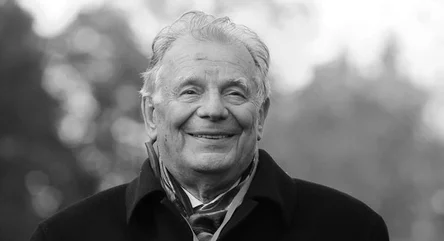 Список использованных источников
https://ru.wikipedia.org/wiki/Алфёров,_Жорес_Иванович
https://biographe.ru/uchenie/zhores-alferov
https://www.fontanka.ru/2019/03/02/040/
На что потратил Жорес Алфёров денежную часть Нобелевской премии?
1. На покупку оборудования и материалов для своих дальнейших исследований
2. На покупку загородного дома и автомобиля
3. На создание Российского фонда поддержки образования и науки